CHÀO MỪNG CÁC EM ĐẾN VỚI TIẾT HỌC
GV: Chu Thị Trâm
Khởi động
Chọn từ thích hợp điền vào chỗ trống
Đường …..
Đường thẳng
gấp khúc
Đường …..
Đường cong
ba điểm thẳng hàng
cong
Đường gấp khúc
Đường …..
thẳng
A, B, C là ….
A, B, C là 
ba điểm thẳng hàng
C
A
B
ĐƯỜNG THẲNG 
 ĐƯỜNG CONG 
 ĐƯỜNG GẤP KHÚC
Tiết 2
3
Nêu tên ba điểm thẳng hàng:
Ba điểm thẳng hàng:
D, B, E
A, B, C
C
D
B
E
A
4
Nêu tên các đoạn thẳng của mỗi đường gấp khúc dưới đây
Đường gấp khúc MNPQ
Gồm ba đoạn thẳng MN, NP và PQ.
Q
M
P
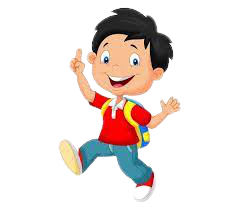 N
B
Đường gấp khúc ABCD
Gồm ba đoạn thẳng AB, BC và CD.
A
C
D
L
I
H
Đường gấp khúc EGHIKLM
Gồm sáu đoạn thẳng EG, GH, HI, IK, KL và LM.
E
M
K
G
V
X
T
Đường gấp khúc TUVXY
Gồm bốn đoạn thẳng TU, UV, VX và XY.
U
Y
Tìm hai hình ảnh tạo bởi đường cong, đường gấp khúc trong bức hình sau
5
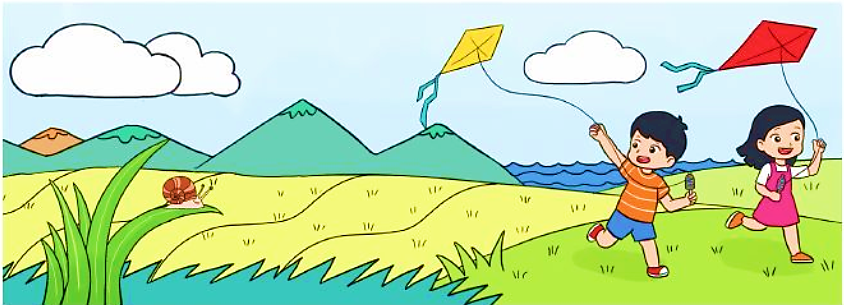 Dặn dò
Chuẩn bị bài Độ dài đoạn thẳng, dộ dài đường gấp khúc trang 88
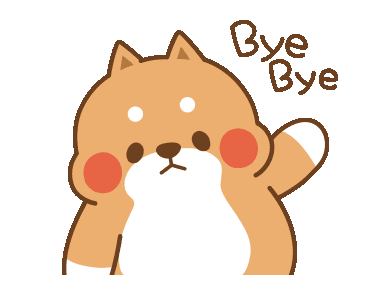 THANK YOU
Tạm biệt và
hẹn gặp lại